8-1
This work is licensed under a Creative Commons Attribution 4.0-ShareAlike International License.
Please add this statement to all the videos you create.
English Bible quotes are from the World English Bible US, which is in the public domain.
[Speaker Notes: checked]
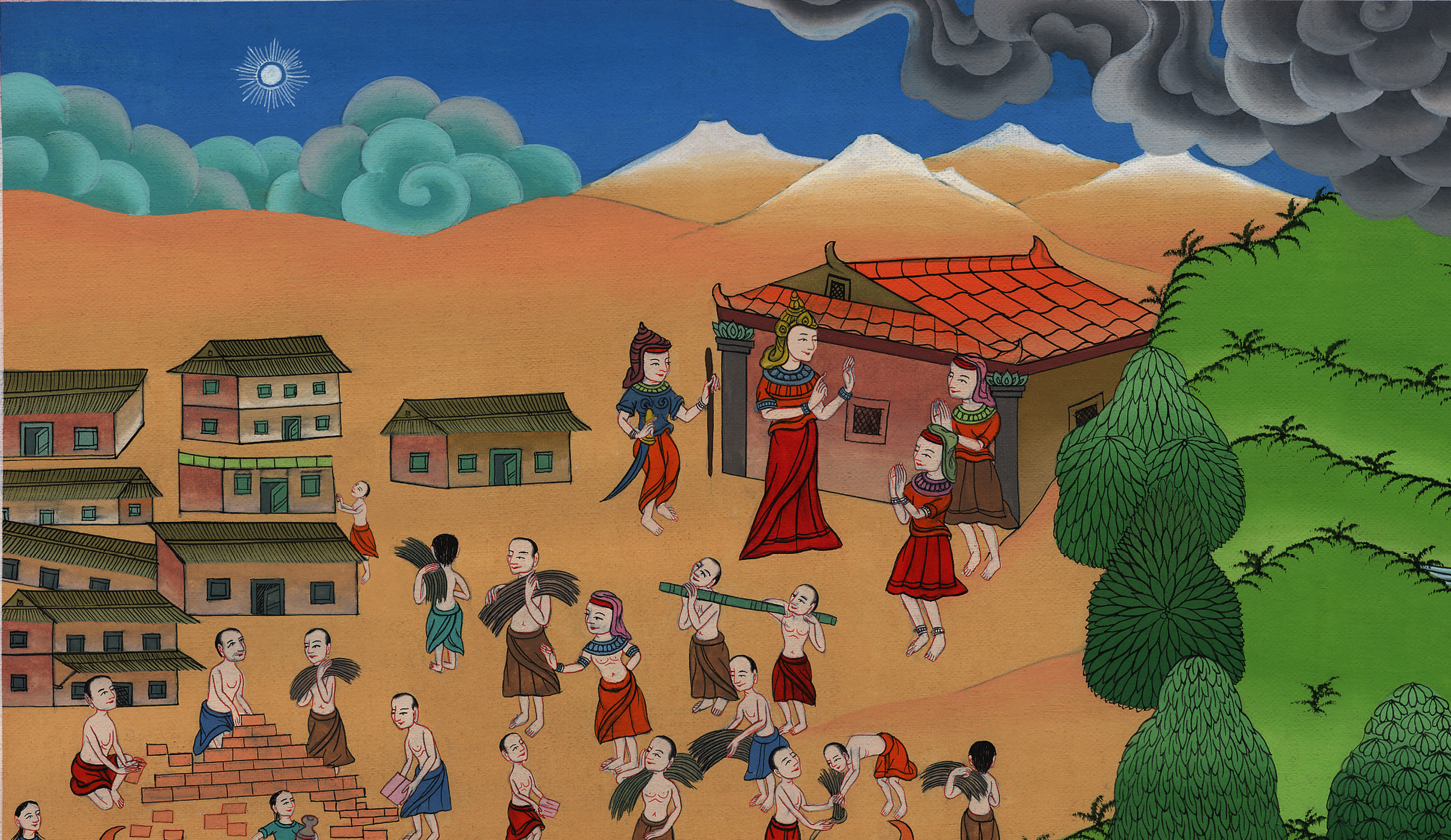 Hebrews forced into hard labor – Exodus 1:1-14
Hebrews forced into hard labor – Exodus 1:1-14
[Speaker Notes: First draft]
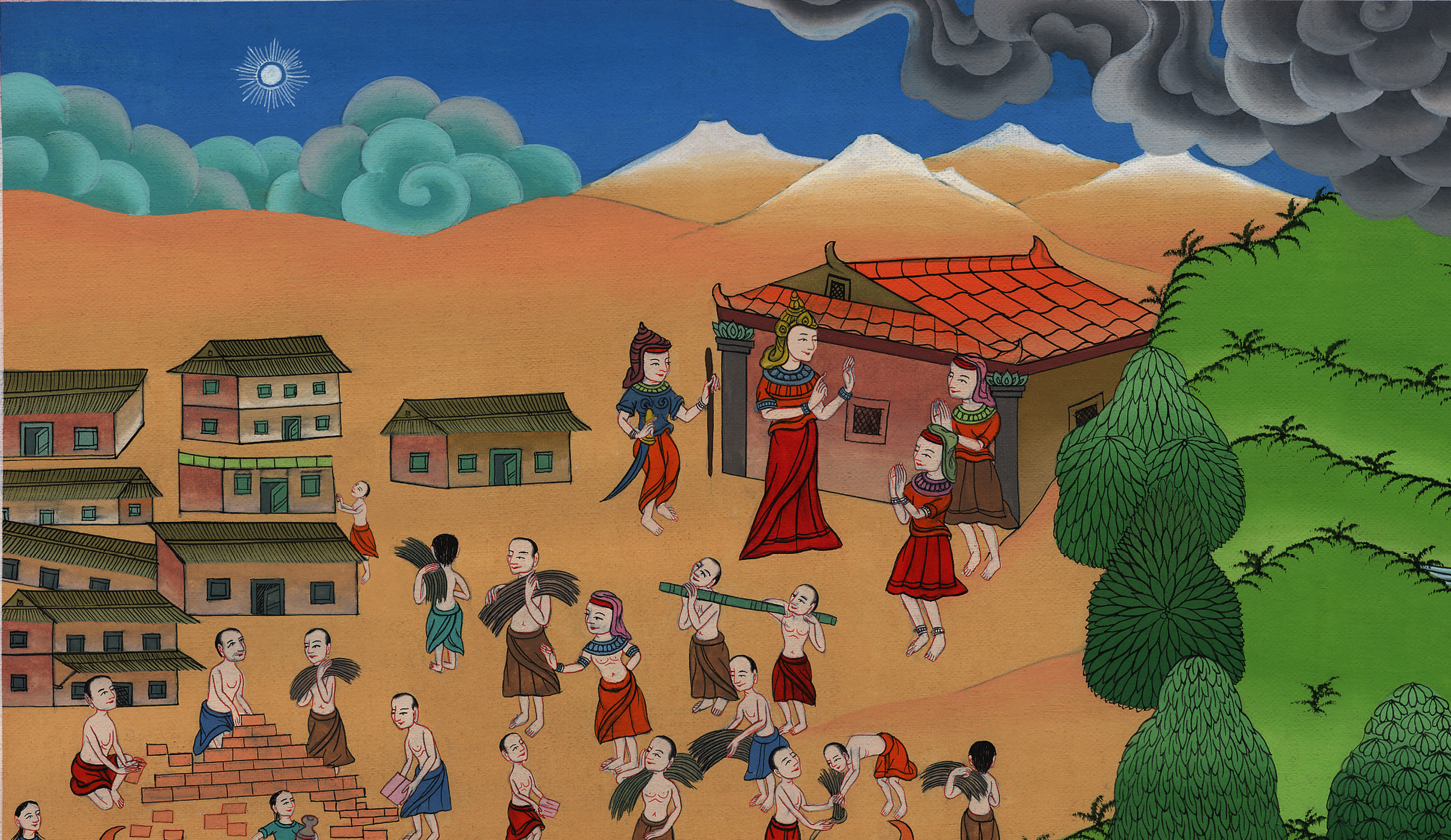 Hebrews forced into hard labor – Exodus 1:1-14
1Now these are the names of the sons of Israel, who came into Egypt (every man and his household came with Jacob):
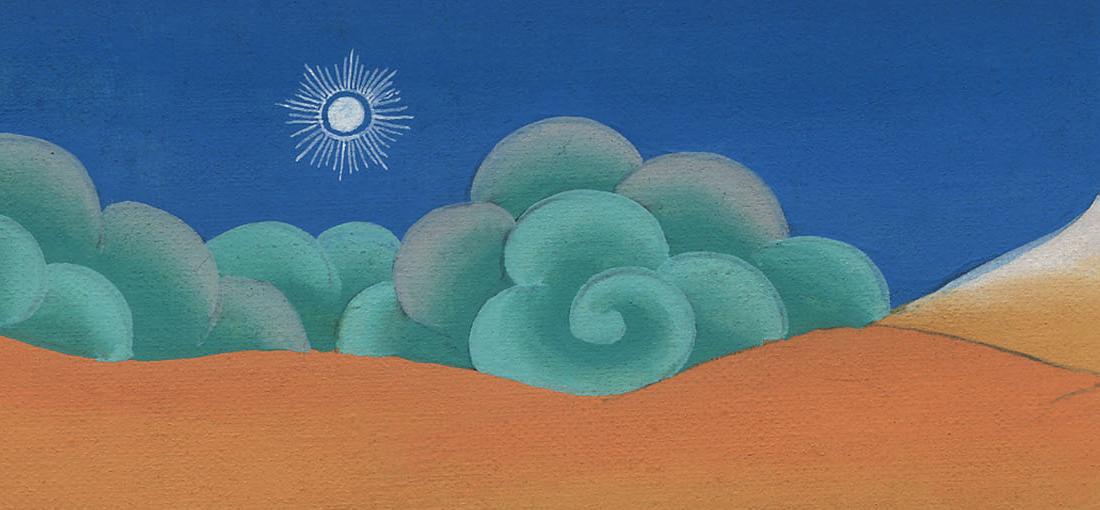 Exodus 1:1
2Reuben, Simeon, Levi, and Judah,
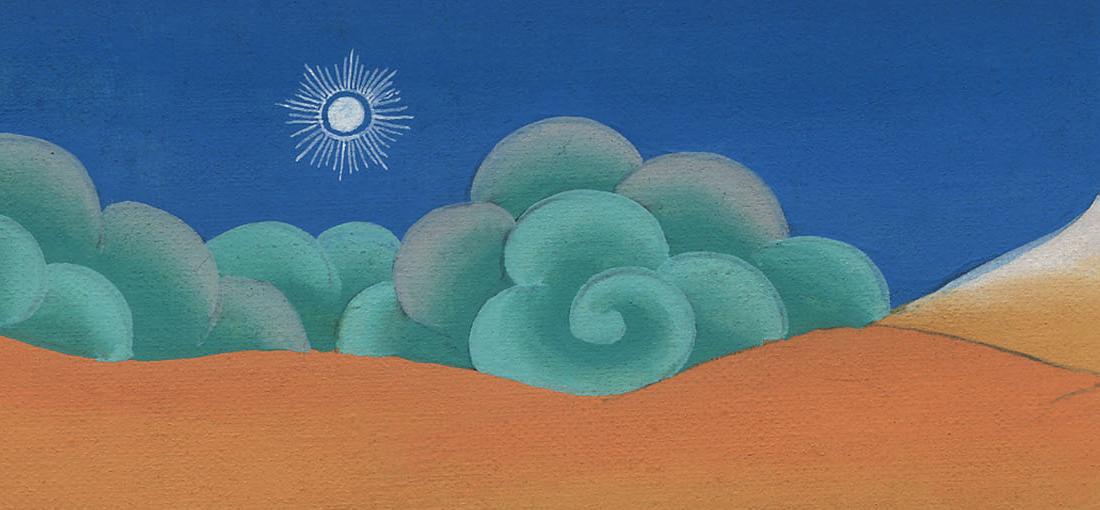 Exodus 1:2
3Issachar, Zebulun, and Benjamin,
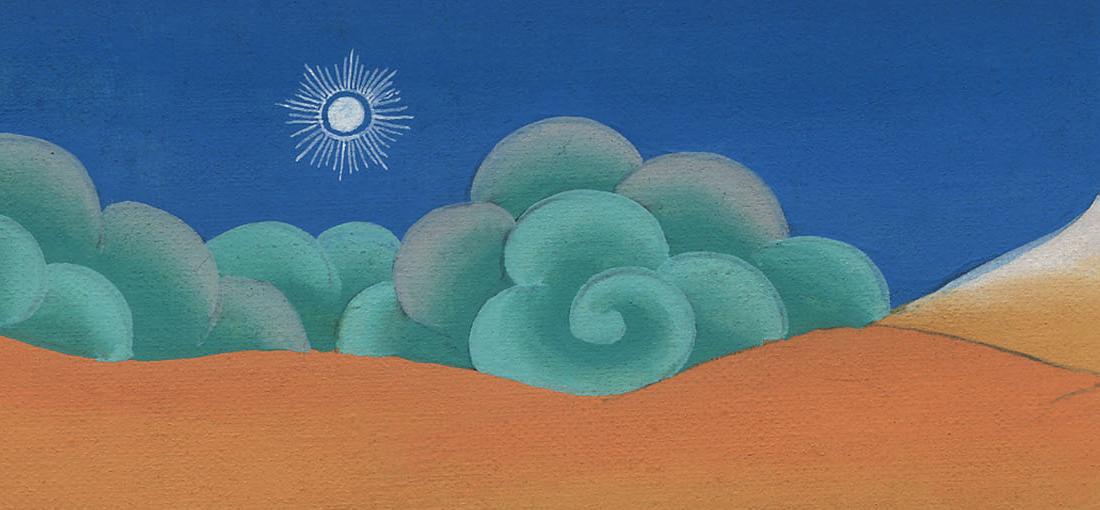 Exodus 1:3
4Dan and Naphtali, Gad and Asher.
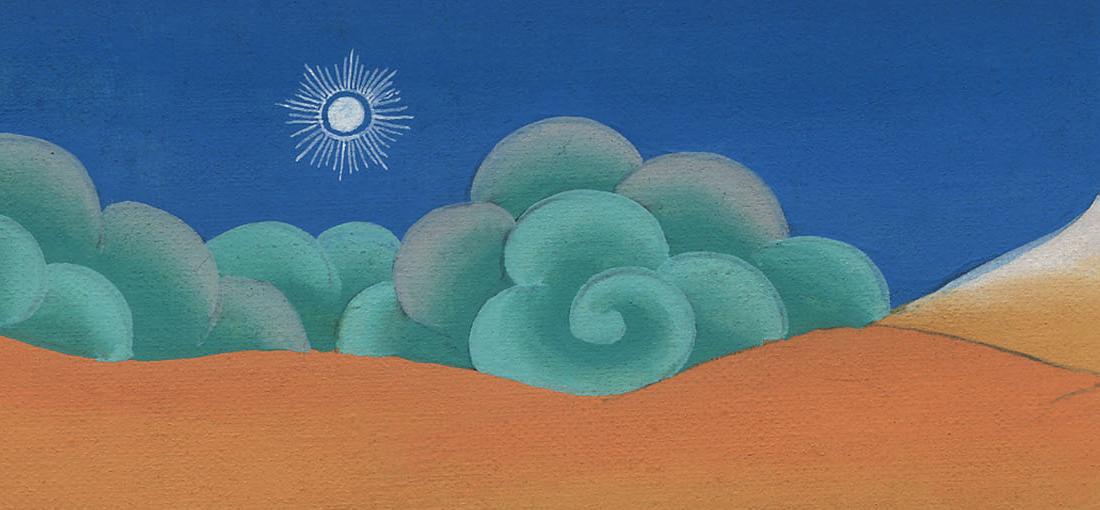 Exodus 1:4
5All the souls who came out of Jacob’s body were seventy souls, and Joseph was in Egypt already.
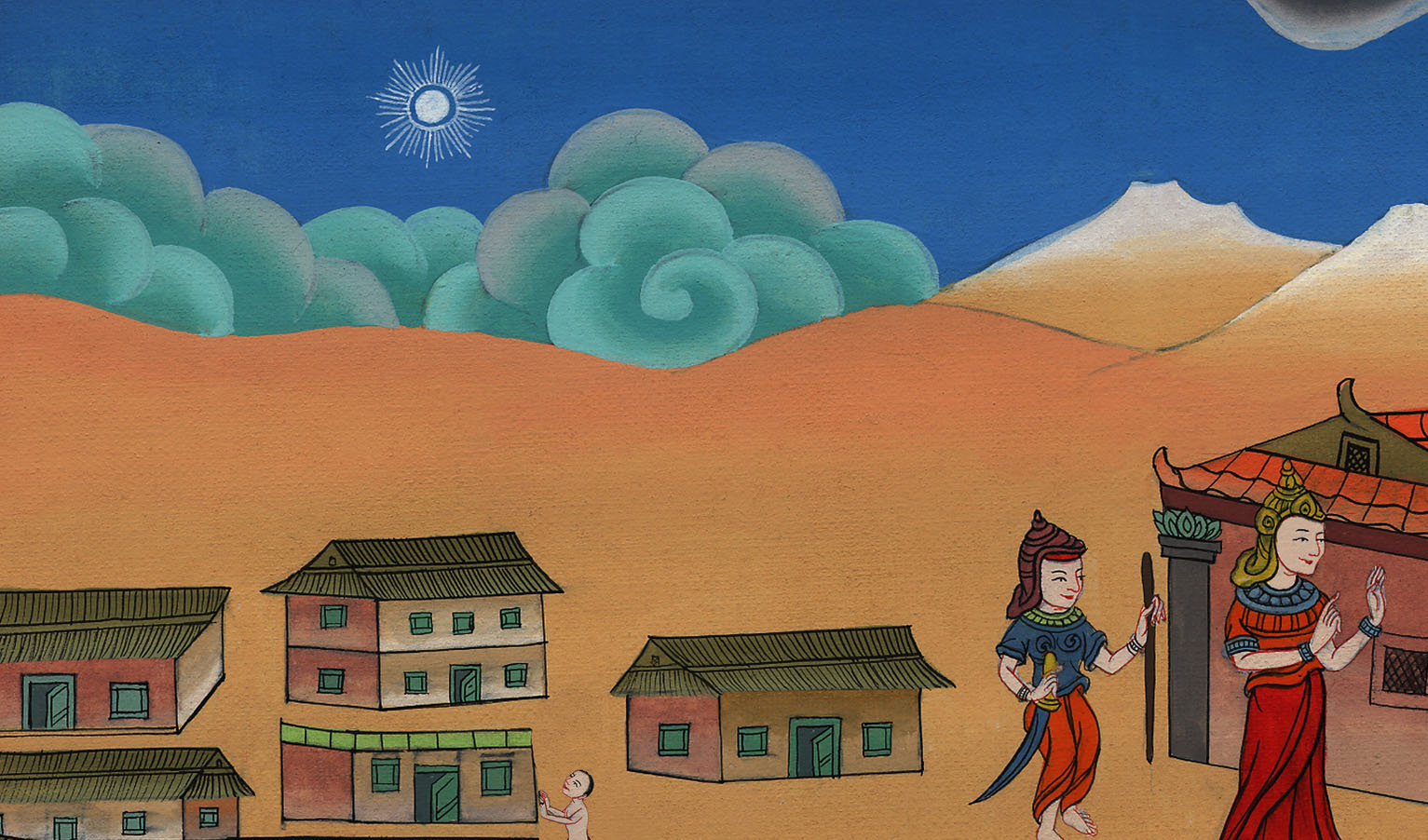 Exodus 1:5
6Joseph died, as did all his brothers, and all that generation.
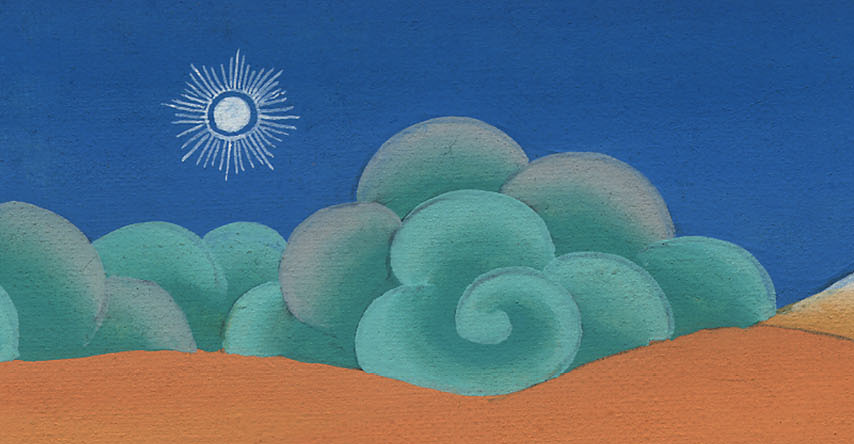 Exodus 1:6
7The children of Israel were fruitful, and increased abundantly, and multiplied, and grew exceedingly mighty; and the land was filled with them.
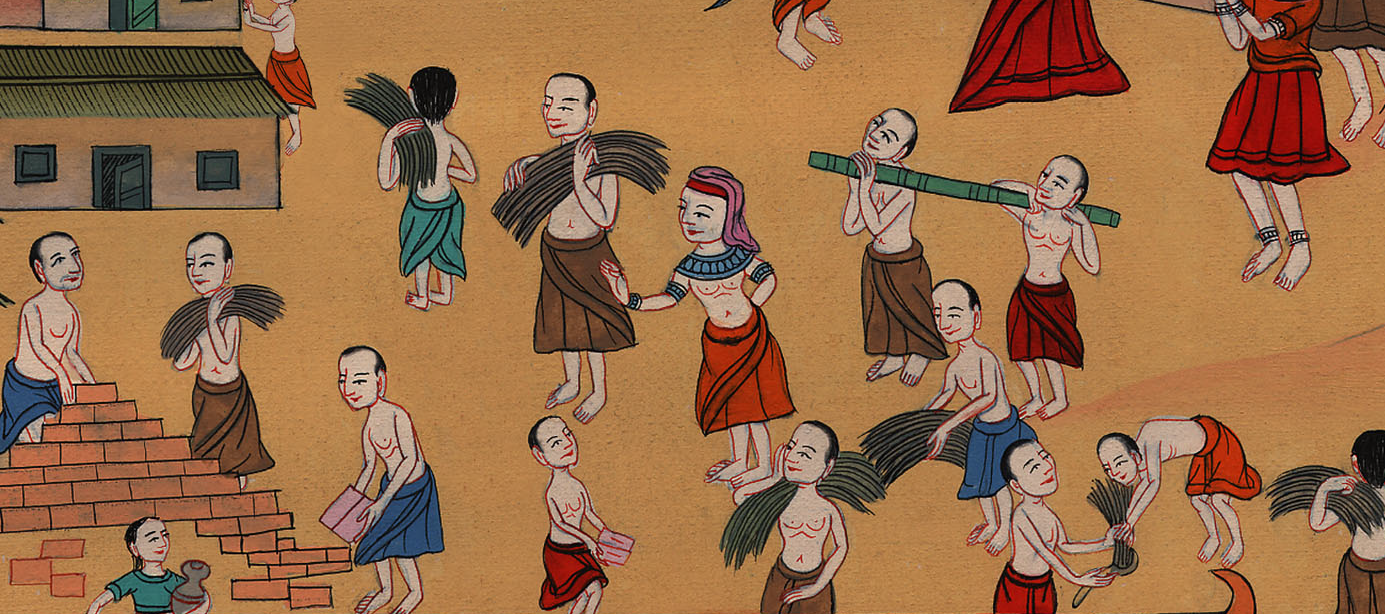 Exodus 1:7
8Now there arose a new king over Egypt, who didn’t know Joseph.
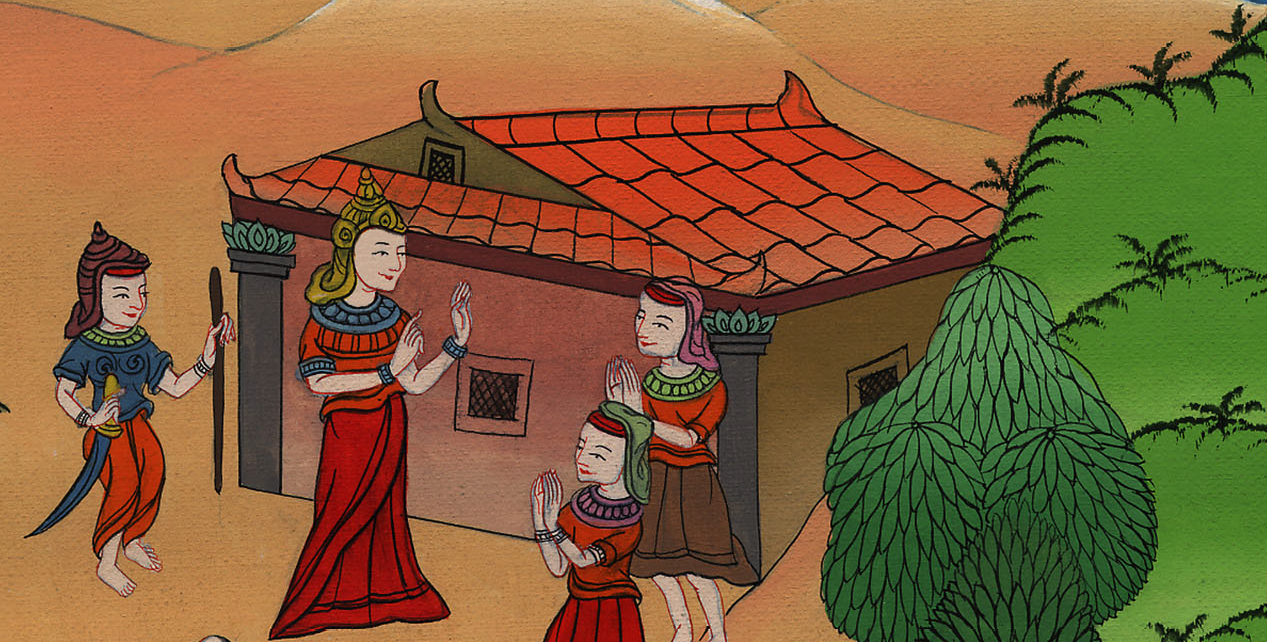 Exodus 1:8
9He said to his people, “Behold, the people of the children of Israel are more and mightier than we.
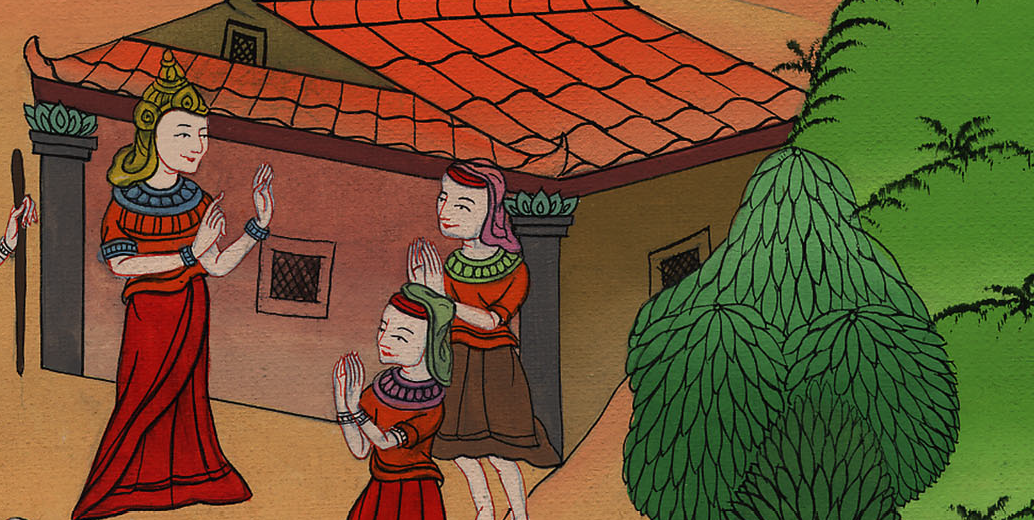 Exodus 1:9
10Come, let’s deal wisely with them, lest they multiply, and it happen that when any war breaks out, they also join themselves to our enemies and fight against us, and escape out of the land.”
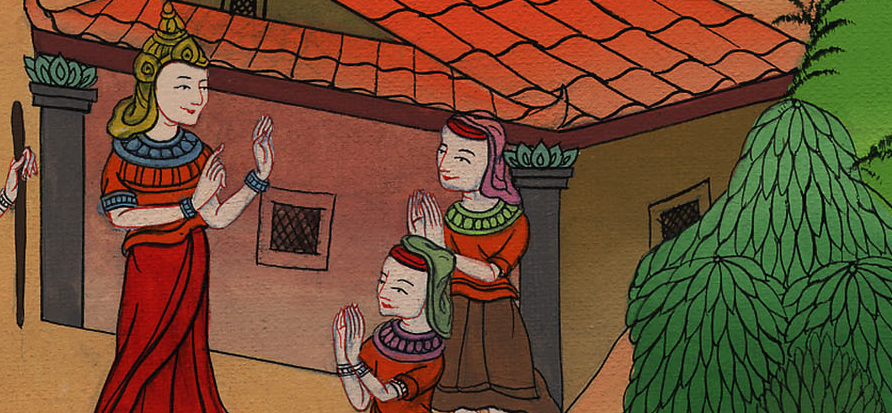 Exodus 1:10
11Therefore they set taskmasters over them to afflict them with their burdens. They built storage cities for Pharaoh: Pithom and Raamses.
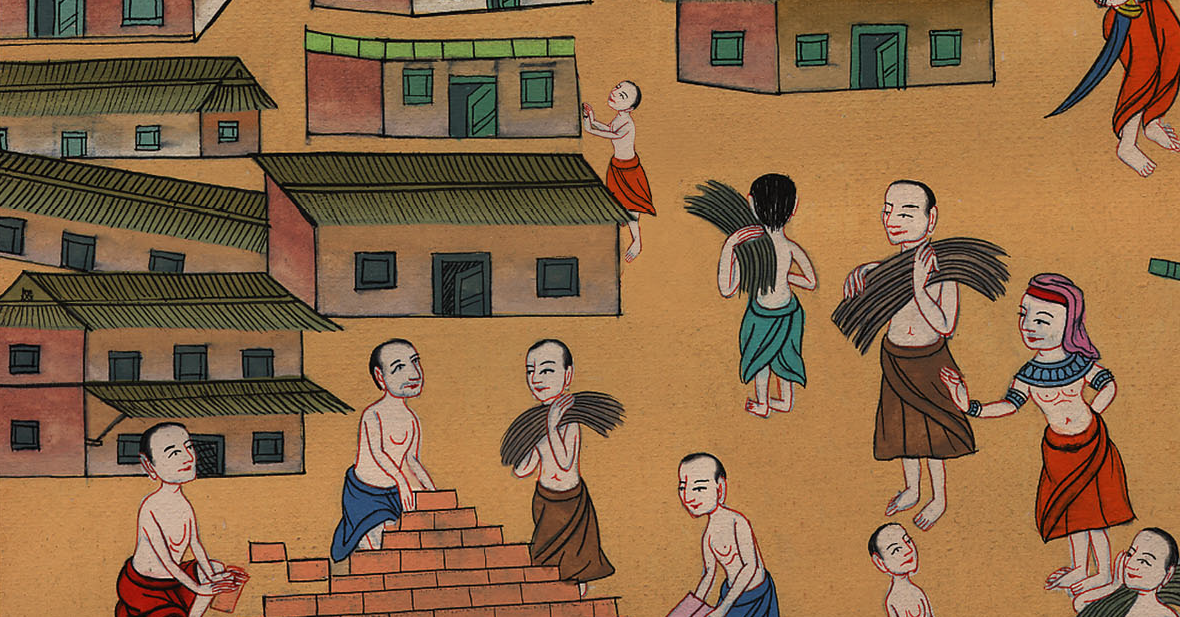 Exodus 1:11
12But the more they afflicted them, the more they multiplied and the more they spread out. They started to dread the children of Israel.
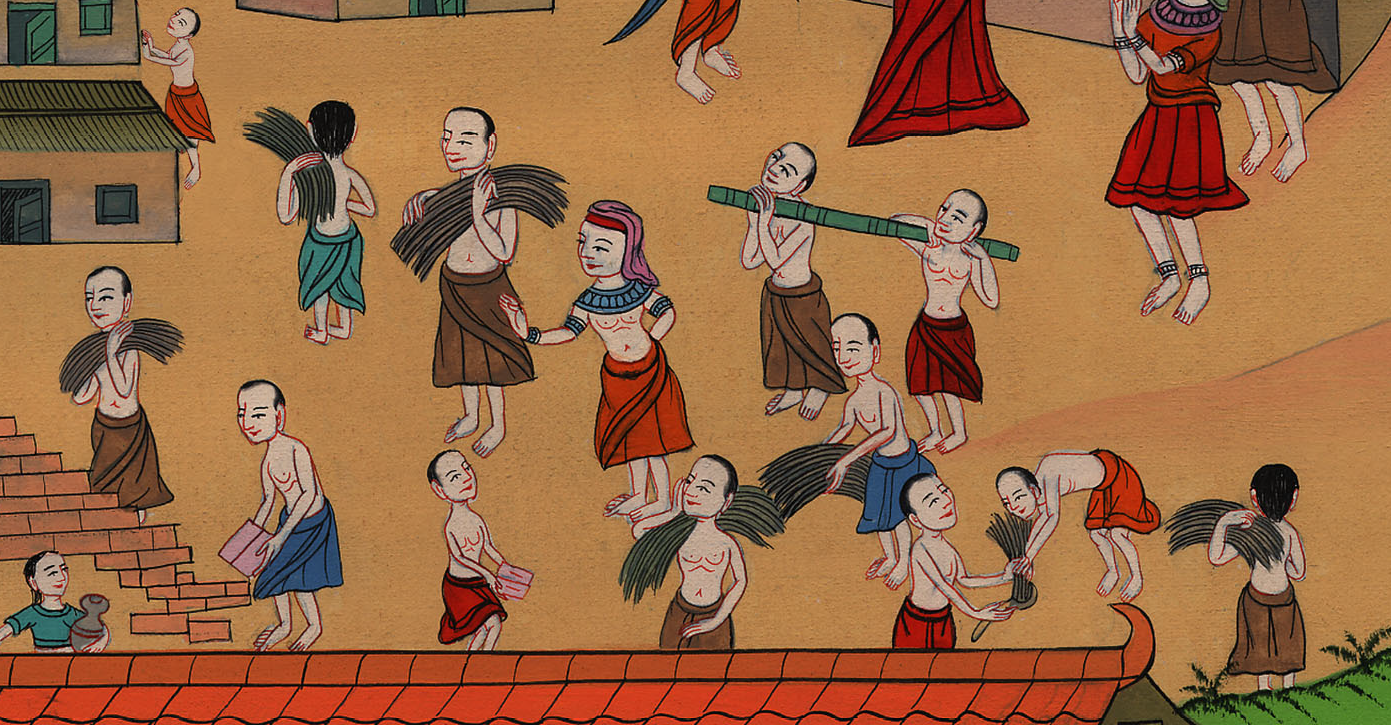 Exodus 1:12
13The Egyptians ruthlessly made the children of Israel serve,
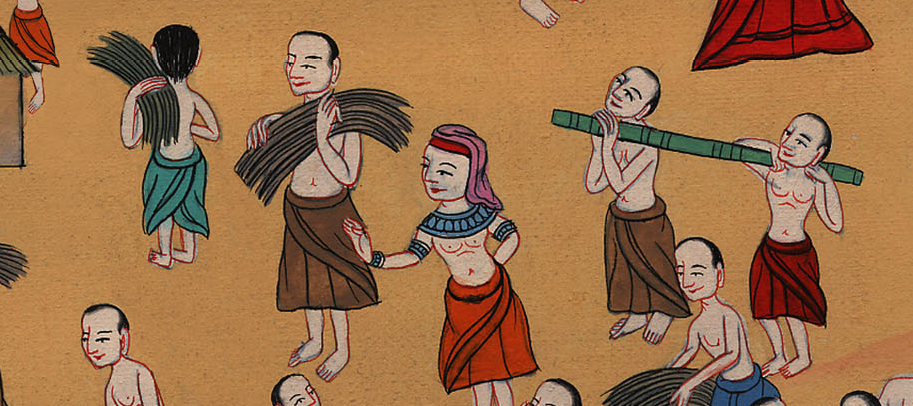 Exodus 1:13
14and they made their lives bitter with hard service in mortar and in brick, and in all kinds of service in the field, all their service, in which they ruthlessly made them serve.
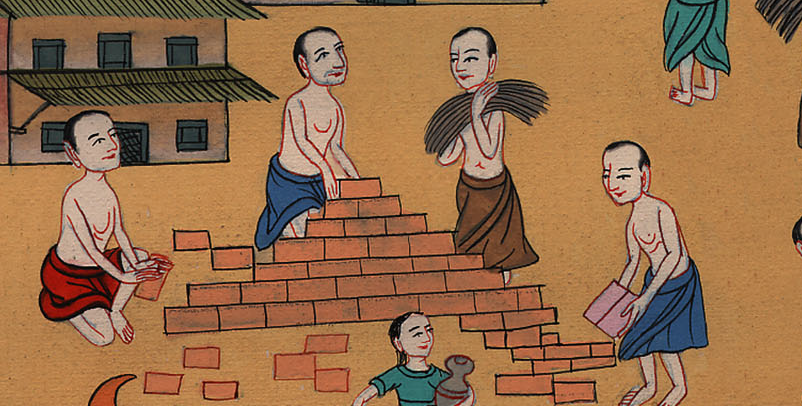 Exodus 1:14